OCS 2007 Anywhere Access
Alan Shen
Director
Unify Square
alanshen@UnifySquare.com
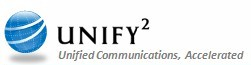 Session Objectives And Takeaways
Session Objective(s)
Overview of Anywhere Access scenarios
Demo all Anywhere Access scenarios
Describe deployment considerations
Session Takeaways
Understand the value of Anywhere Access 
Identify scenarios appropriate for your company
Plan your topology for anywhere access
Anywhere Access Scenarios
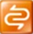 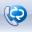 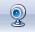 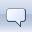 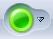 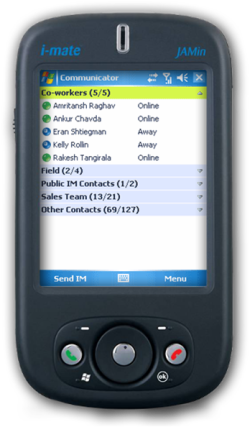 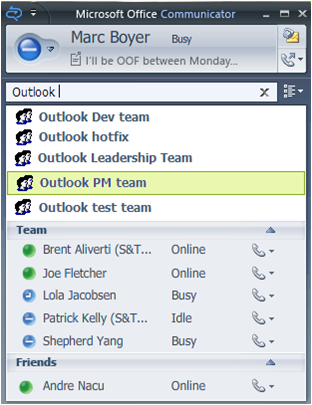 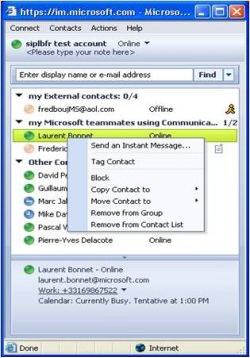 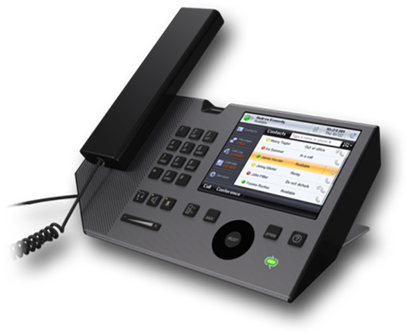 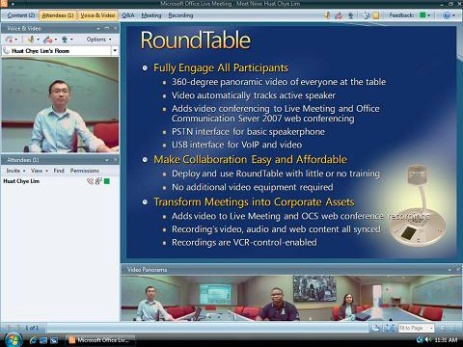 OCS 2007 Topology
Management
Information Worker (UC endpoints)
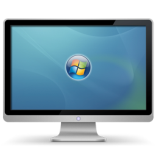 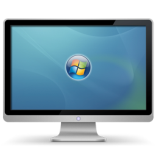 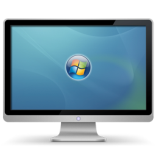 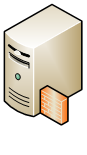 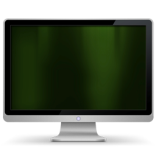 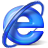 Remote
Users
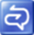 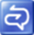 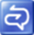 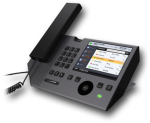 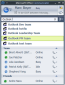 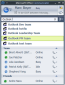 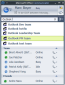 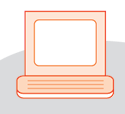 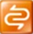 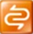 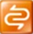 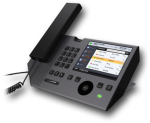 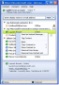 Reverse Proxy
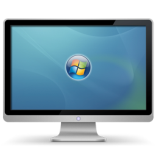 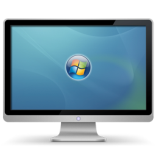 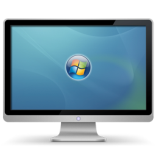 Communicator
Phone Edition
Meeting Console
Communicator
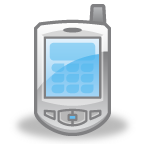 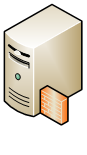 MOM / MMC
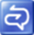 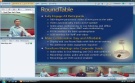 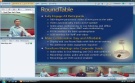 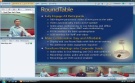 Access Edge
Active
Directory
Front End Servers
Back End Servers
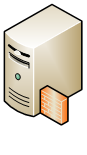 Federated
Company
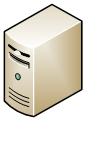 ABS,DL,Content
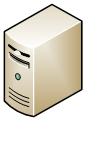 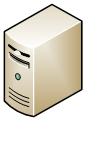 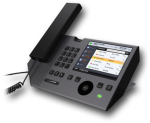 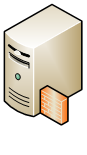 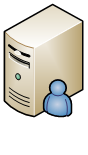 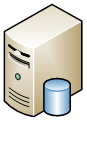 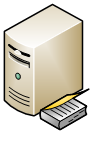 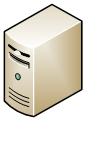 Web Edge
CDR/Archiving
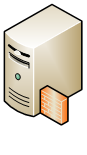 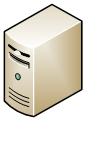 QOE Monitoring
Registrar, Proxy and 
Presence Servers
SQL Database
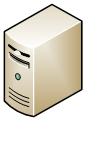 Device Update
A/V Edge
Exchange
2007
Existing
PBX Network
Web Conf
Server
Mediation
Server
CWA
Server
A/V Conf
Server
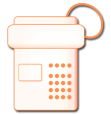 PSTN and
Mobile Phones
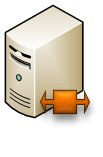 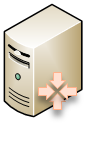 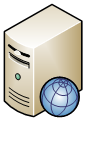 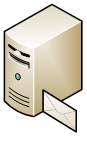 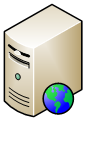 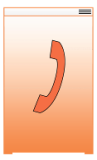 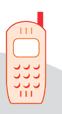 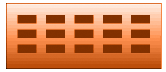 Mail & Unified
Messaging
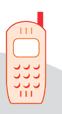 SIP/PSTN
Gateway
Slides, Meeting
Content
Communicator
Web Server
SIP/Media
Translation
Audio, Video
Feature OverviewOffice Communicator
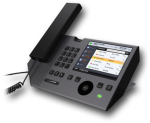 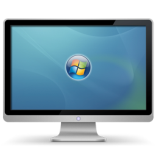 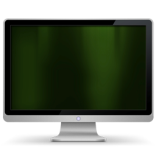 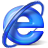 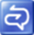 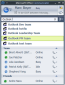 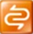 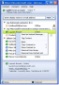 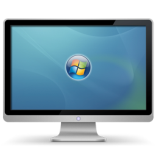 Rich client for ad-hoc communication
Presence: Rich presence model with custom permissions
IM: Share rich content messages
Voice: Calls another communicator user or a PSTN number
Video: Use a webcam or Round Table active speaker
Conferencing
Drag and drop additional users to escalate to a conference
IM, Voice, Video all support multiparty conferencing
User integration
Downloads address book for username lookup
Integrates with local Outlook contacts store
Looks up distribution list members
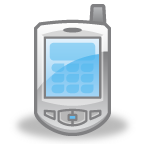 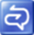 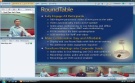 Topology – OC Remote Login
Management
Information Worker (UC endpoints)
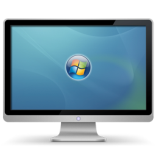 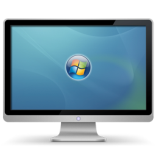 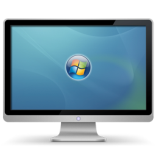 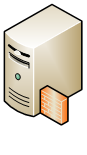 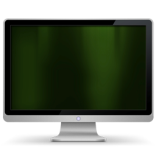 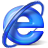 Remote
Users
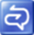 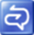 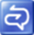 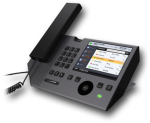 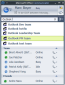 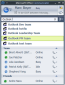 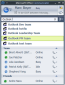 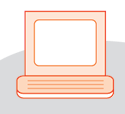 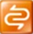 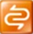 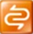 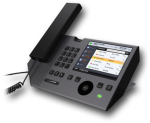 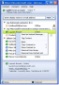 Reverse Proxy
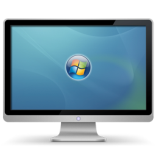 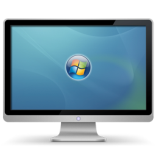 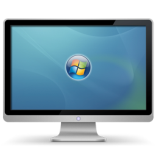 Communicator
Phone Edition
Meeting Console
Communicator
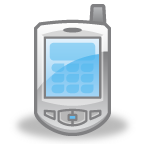 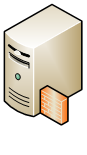 MOM / MMC
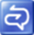 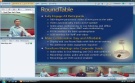 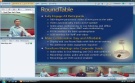 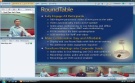 Access Edge
Active
Directory
Front End Servers
Back End Servers
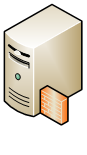 Federated
Company
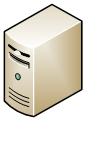 ABS,DL,Content
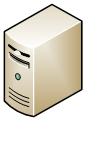 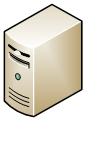 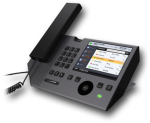 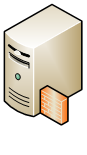 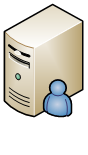 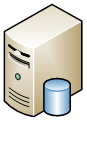 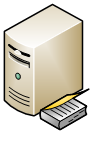 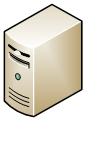 Web Edge
CDR/Archiving
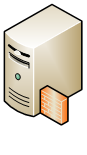 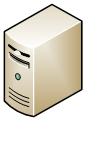 QOE Monitoring
Registrar, Proxy and 
Presence Servers
SQL Database
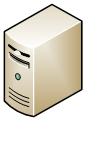 Device Update
A/V Edge
Exchange
2007
Existing
PBX Network
Web Conf
Server
Mediation
Server
CWA
Server
A/V Conf
Server
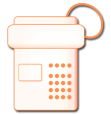 PSTN and
Mobile Phones
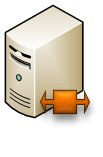 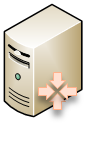 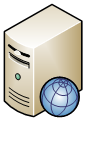 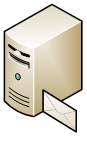 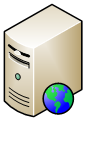 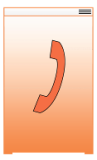 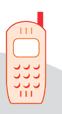 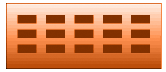 Mail & Unified
Messaging
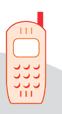 SIP/PSTN
Gateway
Slides, Meeting
Content
Communicator
Web Server
SIP/Media
Translation
Audio, Video
Topology – OC Remote IM Activity
Management
Information Worker (UC endpoints)
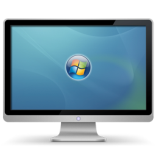 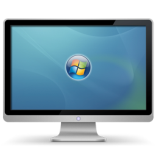 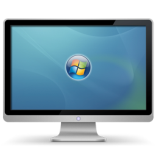 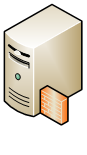 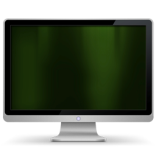 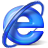 Remote
Users
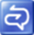 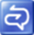 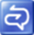 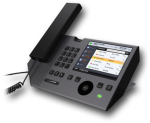 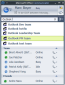 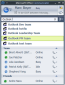 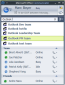 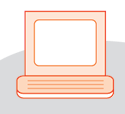 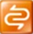 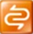 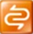 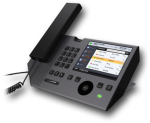 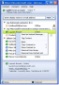 Reverse Proxy
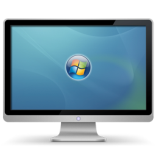 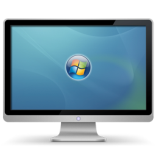 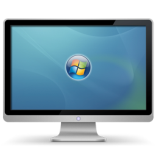 Communicator
Phone Edition
Meeting Console
Communicator
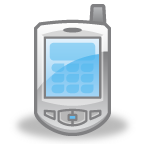 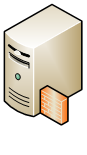 MOM / MMC
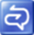 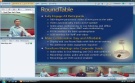 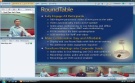 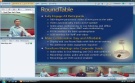 Access Edge
Active
Directory
Front End Servers
Back End Servers
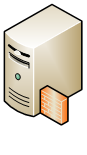 Federated
Company
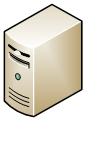 ABS,DL,Content
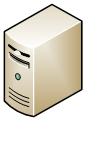 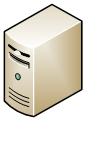 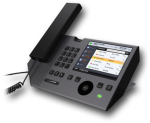 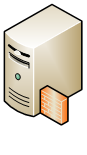 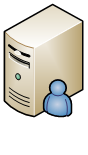 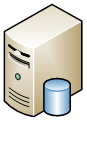 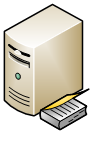 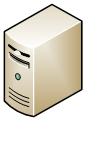 Web Edge
CDR/Archiving
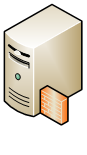 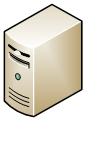 QOE Monitoring
Registrar, Proxy and 
Presence Servers
SQL Database
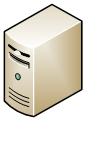 Device Update
A/V Edge
Exchange
2007
Existing
PBX Network
Web Conf
Server
Mediation
Server
CWA
Server
A/V Conf
Server
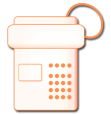 PSTN and
Mobile Phones
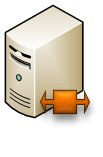 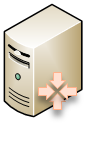 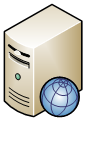 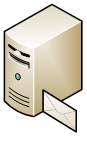 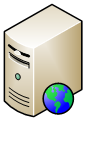 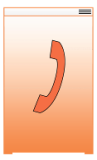 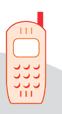 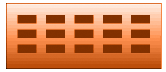 Mail & Unified
Messaging
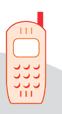 SIP/PSTN
Gateway
Slides, Meeting
Content
Communicator
Web Server
SIP/Media
Translation
Audio, Video
Topology – OC Remote A/V activity
Management
Information Worker (UC endpoints)
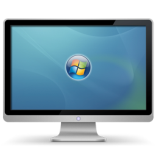 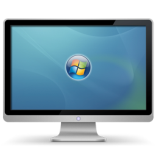 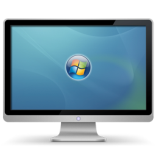 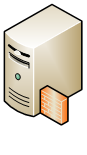 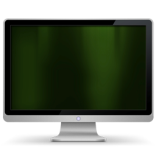 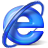 Remote
Users
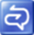 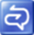 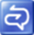 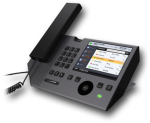 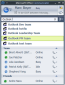 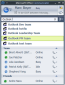 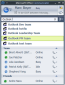 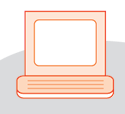 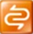 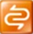 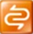 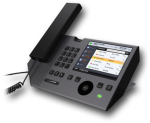 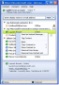 Reverse Proxy
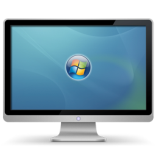 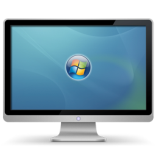 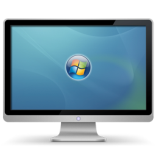 Communicator
Phone Edition
Meeting Console
Communicator
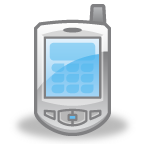 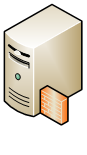 MOM / MMC
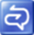 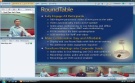 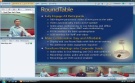 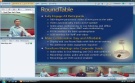 Access Edge
Active
Directory
Front End Servers
Back End Servers
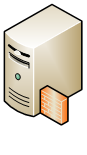 Federated
Company
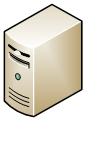 ABS,DL,Content
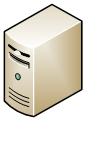 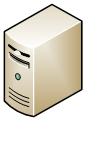 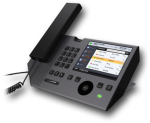 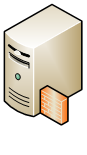 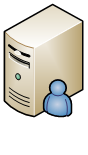 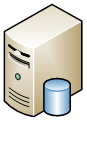 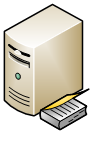 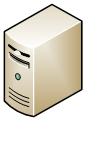 Web Edge
CDR/Archiving
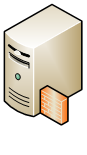 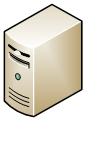 QOE Monitoring
Registrar, Proxy and 
Presence Servers
SQL Database
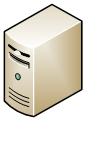 Device Update
A/V Edge
Exchange
2007
Existing
PBX Network
Web Conf
Server
Mediation
Server
CWA
Server
A/V Conf
Server
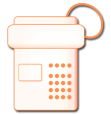 PSTN and
Mobile Phones
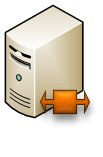 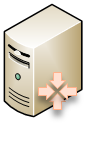 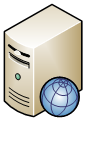 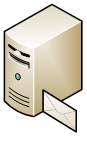 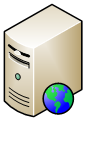 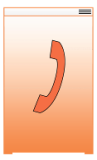 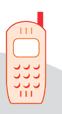 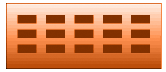 Mail & Unified
Messaging
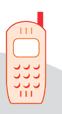 SIP/PSTN
Gateway
Slides, Meeting
Content
Communicator
Web Server
SIP/Media
Translation
Audio, Video
Feature OverviewCommunicator Phone Edition
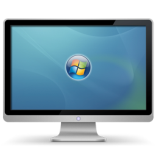 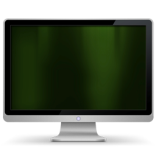 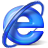 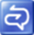 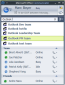 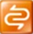 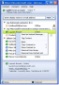 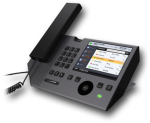 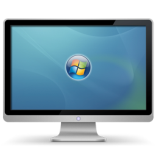 Full featured IP Phone
Presence: Retrieves same users and presences as OC
One touch calling or use the dial pad
Voice: Calls another communicator user or a PSTN number
No video
Conferencing
Supports multiparty conferencing and full call control
Firmware updates
Managed using OCS 2007 device update server
Automatically checks for available build and downloads
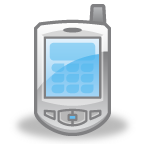 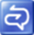 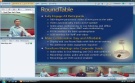 Topology – Tanjay Remote Login
Management
Information Worker (UC endpoints)
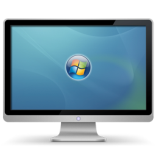 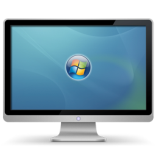 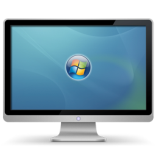 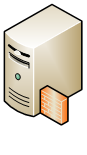 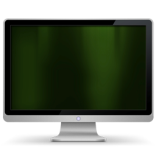 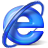 Remote
Users
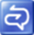 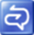 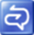 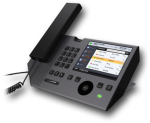 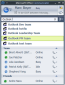 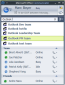 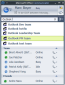 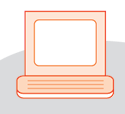 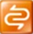 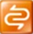 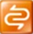 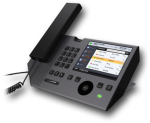 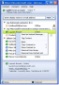 Reverse Proxy
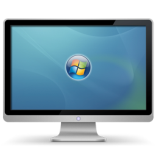 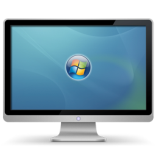 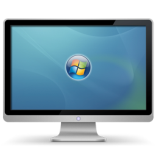 Communicator
Phone Edition
Meeting Console
Communicator
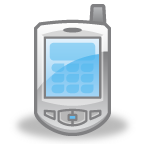 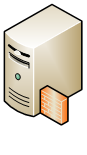 MOM / MMC
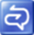 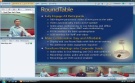 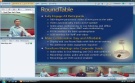 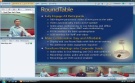 Access Edge
Active
Directory
Front End Servers
Back End Servers
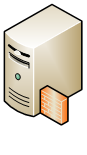 Federated
Company
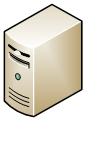 ABS,DL,Content
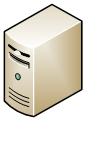 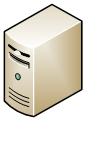 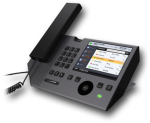 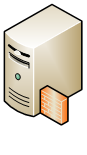 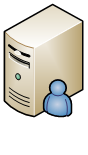 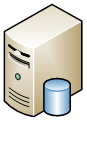 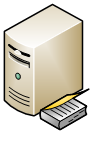 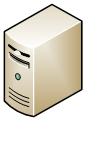 Web Edge
CDR/Archiving
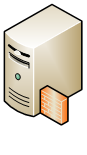 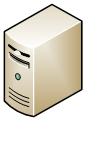 QOE Monitoring
Registrar, Proxy and 
Presence Servers
SQL Database
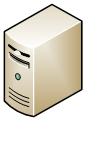 Device Update
A/V Edge
Exchange
2007
Existing
PBX Network
Web Conf
Server
Mediation
Server
CWA
Server
A/V Conf
Server
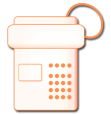 PSTN and
Mobile Phones
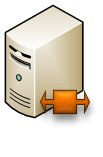 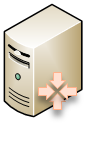 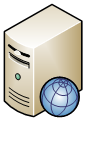 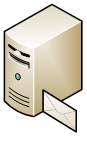 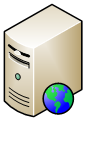 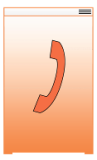 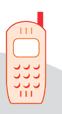 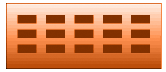 Mail & Unified
Messaging
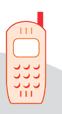 SIP/PSTN
Gateway
Slides, Meeting
Content
Communicator
Web Server
SIP/Media
Translation
Audio, Video
Topology – Tanjay Remote Audio
Management
Information Worker (UC endpoints)
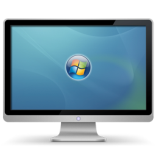 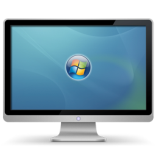 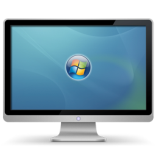 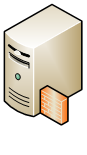 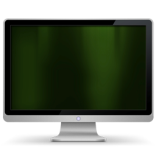 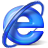 Remote
Users
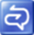 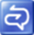 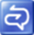 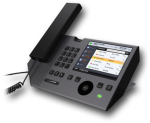 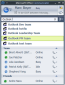 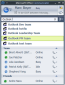 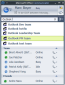 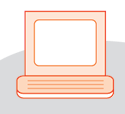 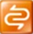 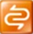 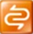 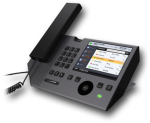 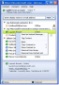 Reverse Proxy
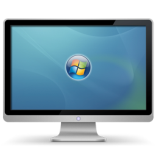 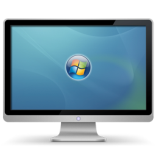 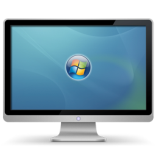 Communicator
Phone Edition
Meeting Console
Communicator
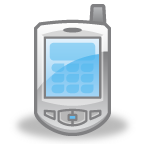 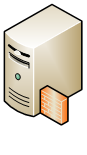 MOM / MMC
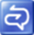 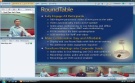 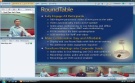 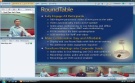 Access Edge
Active
Directory
Front End Servers
Back End Servers
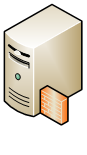 Federated
Company
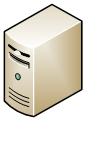 ABS,DL,Content
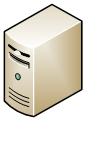 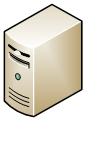 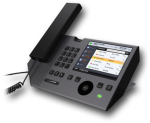 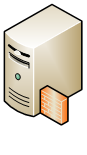 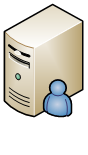 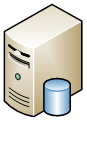 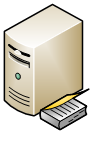 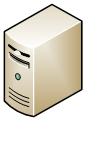 Web Edge
CDR/Archiving
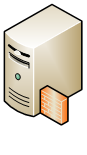 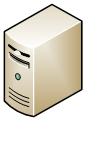 QOE Monitoring
Registrar, Proxy and 
Presence Servers
SQL Database
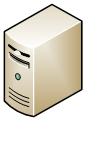 Device Update
A/V Edge
Exchange
2007
Existing
PBX Network
Web Conf
Server
Mediation
Server
CWA
Server
A/V Conf
Server
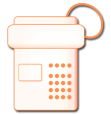 PSTN and
Mobile Phones
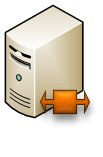 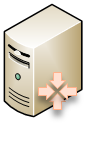 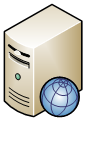 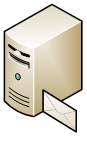 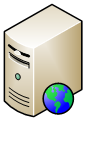 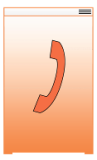 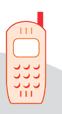 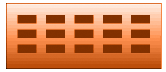 Mail & Unified
Messaging
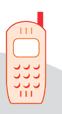 SIP/PSTN
Gateway
Slides, Meeting
Content
Communicator
Web Server
SIP/Media
Translation
Audio, Video
Feature OverviewMeeting Console
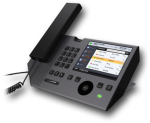 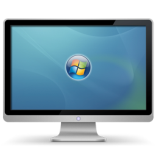 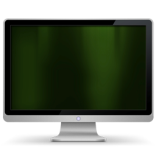 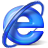 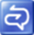 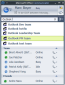 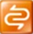 Rich client for structured meetings
Voice: Use VOIP or integration via an audio provider
Video: Supports webcam and Round Table panoramic
Conferencing: PPT, App sharing, Whiteboard, Q/A, Recording
Integration with Office and Live Meeting Service
Use single Office plug-in to schedule both types of meetings
Use a single client to participate in both types of meetings
Different levels of authorization
Anonymous: Anyone can join using meeting details
Open Authenticated: Validates corporate or federated user
Closed Authenticated: Validates corporate user on invite list
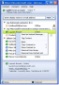 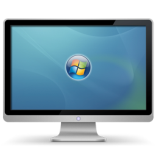 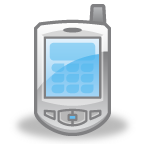 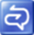 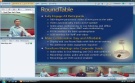 Topology – Console Remote Join
Management
Information Worker (UC endpoints)
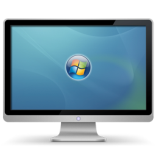 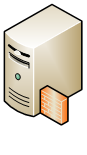 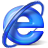 Remote
Users
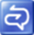 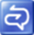 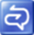 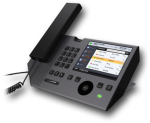 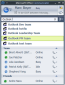 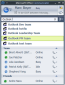 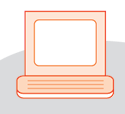 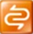 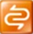 Reverse Proxy
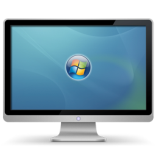 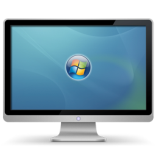 Communicator
Phone Edition
Meeting Console
Communicator
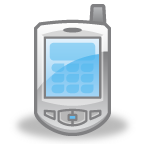 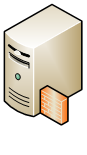 MOM / MMC
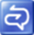 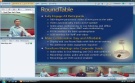 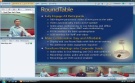 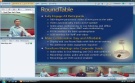 Access Edge
Active
Directory
Front End Servers
Back End Servers
Federated
Company
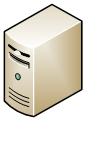 ABS,DL,Content
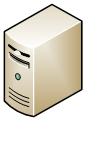 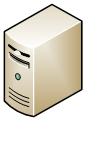 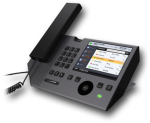 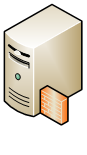 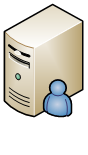 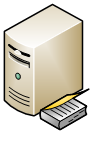 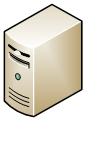 Web Edge
CDR/Archiving
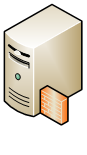 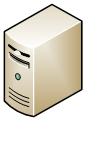 QOE Monitoring
Registrar, Proxy and 
Presence Servers
SQL Database
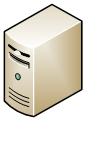 Device Update
A/V Edge
Exchange
2007
Existing
PBX Network
Web Conf
Server
Mediation
Server
CWA
Server
A/V Conf
Server
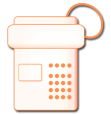 PSTN and
Mobile Phones
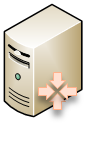 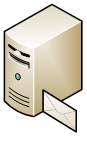 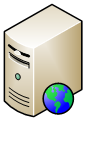 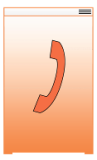 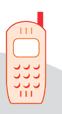 Mail & Unified
Messaging
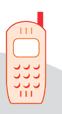 SIP/PSTN
Gateway
Slides, Meeting
Content
Communicator
Web Server
SIP/Media
Translation
Audio, Video
Topology – Console Federated Join
Management
Information Worker (UC endpoints)
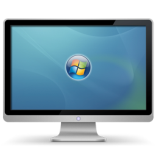 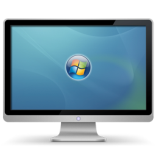 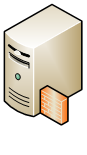 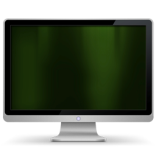 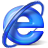 Remote
Users
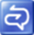 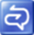 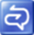 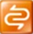 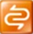 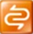 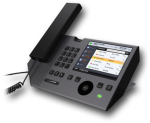 Reverse Proxy
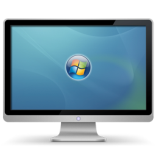 Communicator
Phone Edition
Meeting Console
Communicator
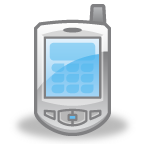 MOM / MMC
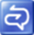 Access Edge
Active
Directory
Front End Servers
Back End Servers
Federated
Company
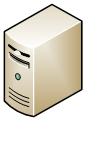 ABS,DL,Content
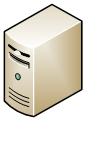 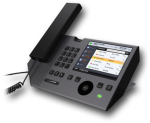 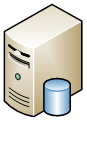 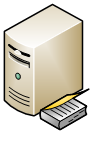 Web Edge
CDR/Archiving
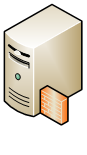 QOE Monitoring
Registrar, Proxy and 
Presence Servers
SQL Database
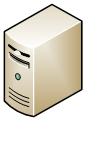 Device Update
A/V Edge
Exchange
2007
Existing
PBX Network
Web Conf
Server
Mediation
Server
CWA
Server
A/V Conf
Server
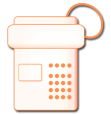 PSTN and
Mobile Phones
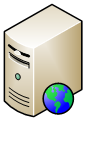 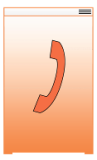 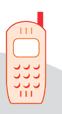 Mail & Unified
Messaging
SIP/PSTN
Gateway
Slides, Meeting
Content
Communicator
Web Server
SIP/Media
Translation
Audio, Video
Topology – Console Remote Activity
Management
Information Worker (UC endpoints)
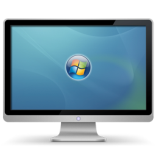 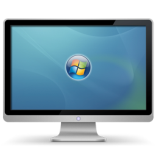 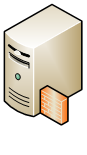 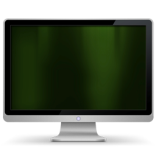 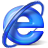 Remote
Users
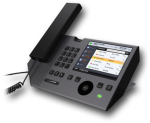 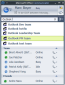 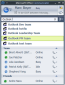 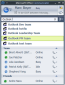 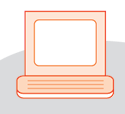 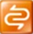 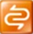 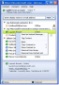 Reverse Proxy
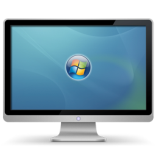 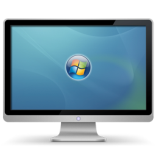 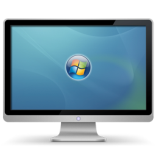 Communicator
Phone Edition
Meeting Console
Communicator
MOM / MMC
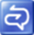 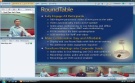 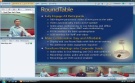 Access Edge
Active
Directory
Front End Servers
Back End Servers
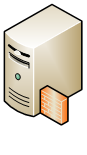 Federated
Company
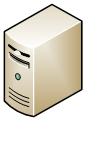 ABS,DL,Content
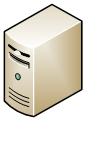 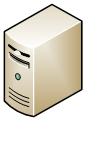 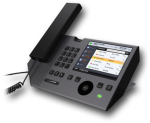 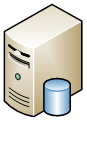 Web Edge
CDR/Archiving
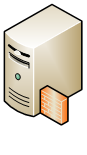 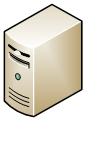 QOE Monitoring
Registrar, Proxy and 
Presence Servers
SQL Database
Device Update
A/V Edge
Exchange
2007
Existing
PBX Network
Web Conf
Server
Mediation
Server
CWA
Server
A/V Conf
Server
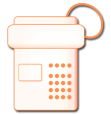 PSTN and
Mobile Phones
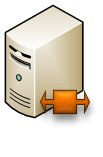 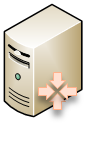 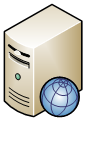 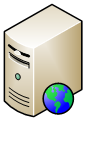 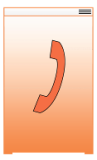 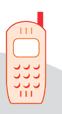 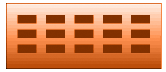 Mail & Unified
Messaging
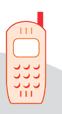 SIP/PSTN
Gateway
Slides, Meeting
Content
Communicator
Web Server
SIP/Media
Translation
Audio, Video
Feature OverviewCommunicator Mobile
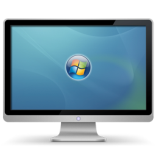 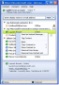 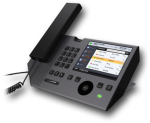 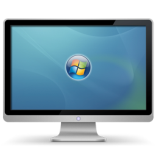 Mobiles client for real time communication on the go
Exposes same rich presence model as OC
Share IM messages P2P or via IM conference
User integration
Look up address book to find other contacts
Looks up distribution list members
Power consumption improvements
Option to disable status updates when idle
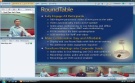 Topology – CoMo Remote Login
Management
Information Worker (UC endpoints)
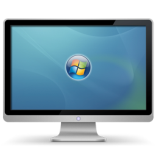 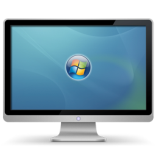 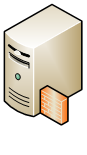 Remote
Users
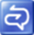 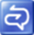 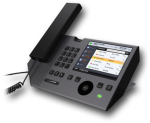 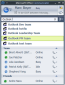 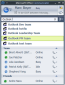 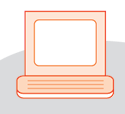 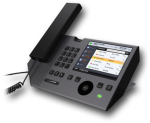 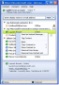 Reverse Proxy
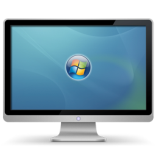 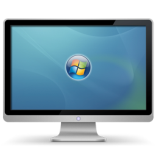 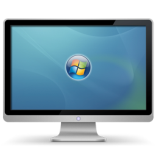 Communicator
Phone Edition
Meeting Console
Communicator
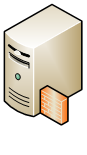 MOM / MMC
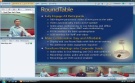 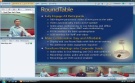 Access Edge
Active
Directory
Front End Servers
Back End Servers
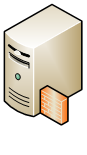 Federated
Company
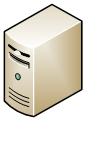 ABS,DL,Content
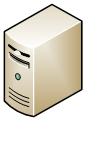 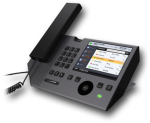 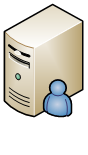 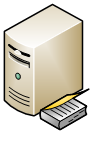 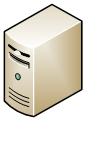 Web Edge
CDR/Archiving
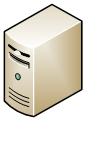 QOE Monitoring
Registrar, Proxy and 
Presence Servers
SQL Database
Device Update
A/V Edge
Exchange
2007
Existing
PBX Network
Web Conf
Server
Mediation
Server
CWA
Server
A/V Conf
Server
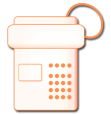 PSTN and
Mobile Phones
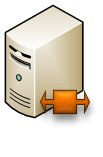 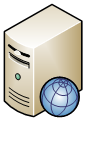 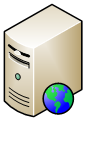 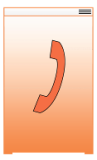 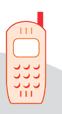 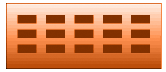 Mail & Unified
Messaging
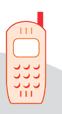 SIP/PSTN
Gateway
Slides, Meeting
Content
Communicator
Web Server
SIP/Media
Translation
Audio, Video
Topology – CoMo Remote Activity
Management
Information Worker (UC endpoints)
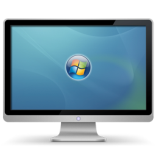 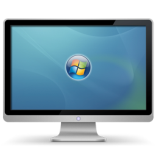 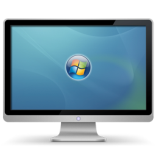 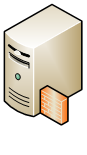 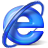 Remote
Users
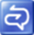 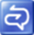 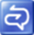 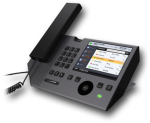 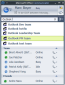 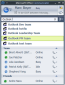 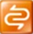 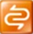 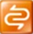 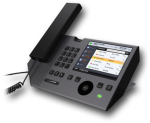 Reverse Proxy
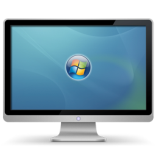 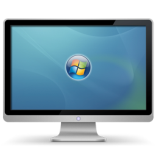 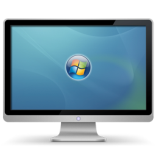 Communicator
Phone Edition
Meeting Console
Communicator
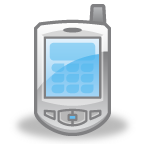 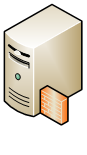 MOM / MMC
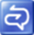 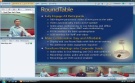 Access Edge
Active
Directory
Front End Servers
Back End Servers
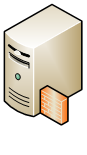 Federated
Company
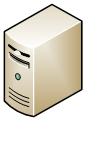 ABS,DL,Content
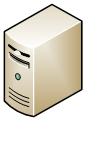 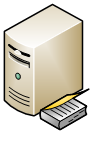 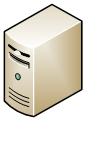 Web Edge
CDR/Archiving
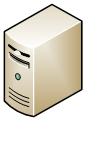 QOE Monitoring
Registrar, Proxy and 
Presence Servers
SQL Database
Device Update
A/V Edge
Exchange
2007
Existing
PBX Network
Web Conf
Server
Mediation
Server
CWA
Server
A/V Conf
Server
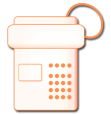 PSTN and
Mobile Phones
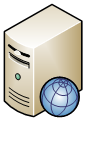 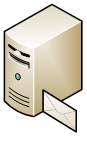 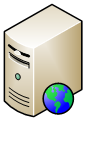 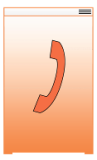 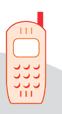 Mail & Unified
Messaging
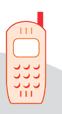 SIP/PSTN
Gateway
Slides, Meeting
Content
Communicator
Web Server
SIP/Media
Translation
Audio, Video
Feature OverviewCommunicator Web Access
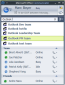 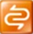 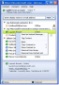 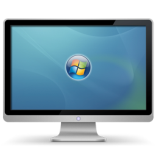 Web client for communicating on any computer
Exposes same rich presence model as OC
Share IM messages P2P or via IM conference
Redirect voice call notifications to your mobile phone
User integration
Look up address book to find other contacts
Looks up distribution list members
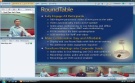 Topology – CWA Remote Login
Management
Information Worker (UC endpoints)
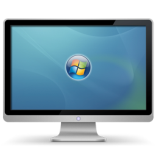 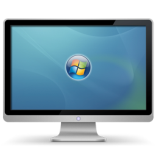 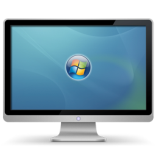 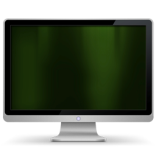 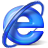 Remote
Users
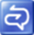 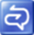 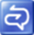 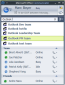 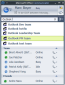 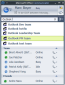 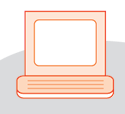 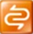 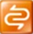 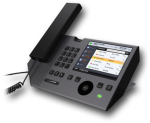 Reverse Proxy
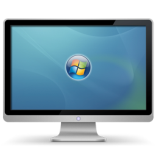 Communicator
Phone Edition
Meeting Console
Communicator
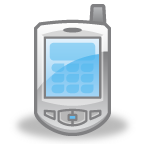 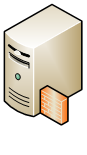 MOM / MMC
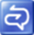 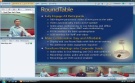 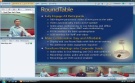 Access Edge
Active
Directory
Front End Servers
Back End Servers
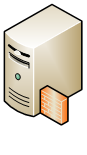 Federated
Company
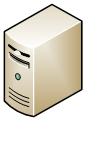 ABS,DL,Content
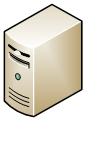 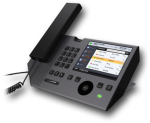 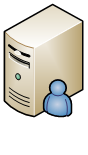 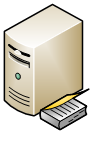 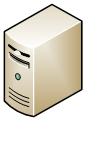 Web Edge
CDR/Archiving
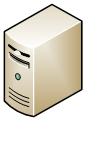 QOE Monitoring
Registrar, Proxy and 
Presence Servers
SQL Database
Device Update
A/V Edge
Exchange
2007
Existing
PBX Network
Web Conf
Server
Mediation
Server
CWA
Server
A/V Conf
Server
PSTN and
Mobile Phones
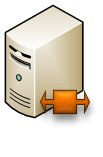 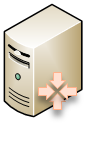 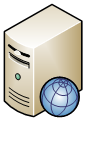 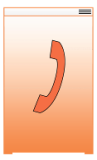 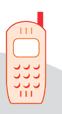 Mail & Unified
Messaging
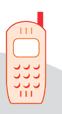 SIP/PSTN
Gateway
Slides, Meeting
Content
Communicator
Web Server
SIP/Media
Translation
Audio, Video
Topology – CWA Remote Activity
Management
Information Worker (UC endpoints)
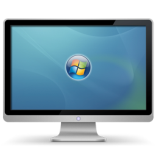 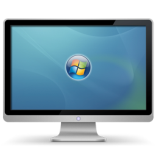 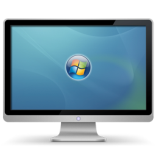 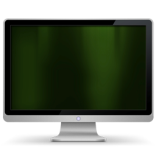 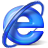 Remote
Users
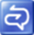 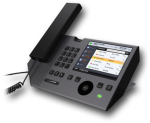 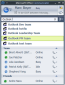 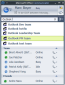 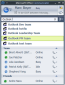 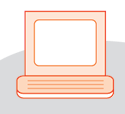 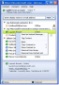 Reverse Proxy
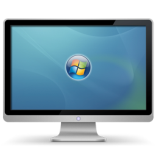 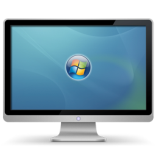 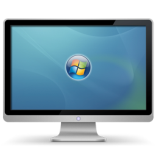 Communicator
Phone Edition
Meeting Console
Communicator
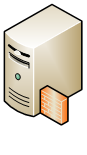 MOM / MMC
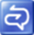 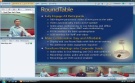 Access Edge
Active
Directory
Front End Servers
Back End Servers
Federated
Company
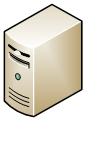 ABS,DL,Content
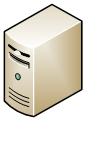 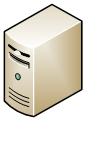 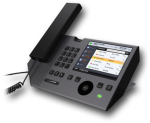 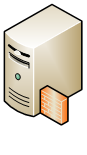 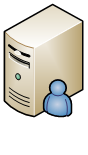 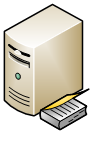 Web Edge
CDR/Archiving
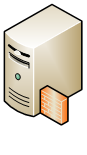 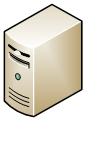 QOE Monitoring
Registrar, Proxy and 
Presence Servers
SQL Database
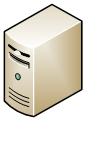 Device Update
A/V Edge
Exchange
2007
Existing
PBX Network
Web Conf
Server
Mediation
Server
CWA
Server
A/V Conf
Server
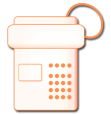 PSTN and
Mobile Phones
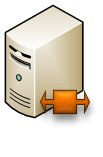 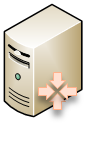 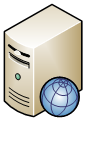 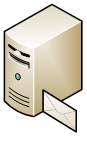 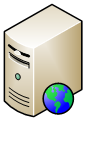 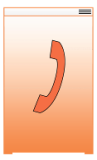 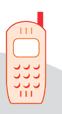 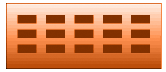 Mail & Unified
Messaging
SIP/PSTN
Gateway
Slides, Meeting
Content
Communicator
Web Server
SIP/Media
Translation
Audio, Video
Topology –Remote Access Roles
Management
Information Worker (UC endpoints)
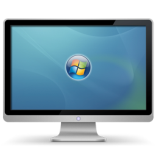 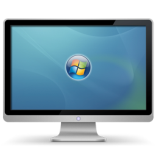 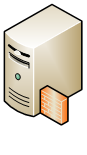 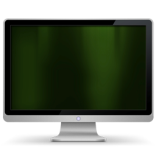 Remote
Users
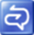 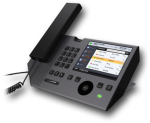 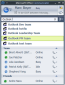 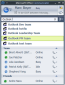 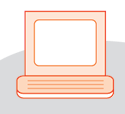 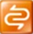 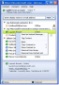 Reverse Proxy
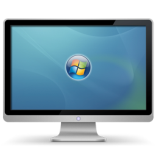 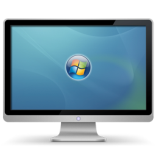 Communicator
Phone Edition
Meeting Console
Communicator
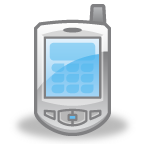 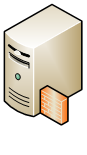 MOM / MMC
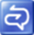 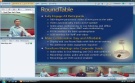 Access Edge
Active
Directory
Front End Servers
Back End Servers
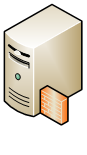 Federated
Company
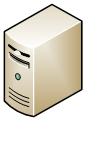 ABS,DL,Content
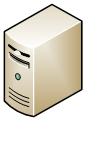 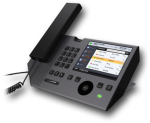 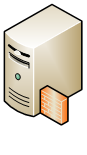 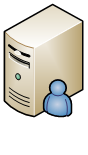 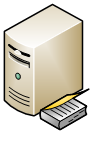 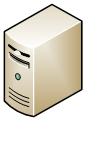 Web Edge
CDR/Archiving
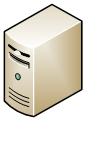 QOE Monitoring
Registrar, Proxy and 
Presence Servers
SQL Database
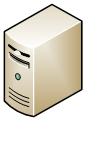 Device Update
A/V Edge
Exchange
2007
Existing
PBX Network
Web Conf
Server
Mediation
Server
CWA
Server
A/V Conf
Server
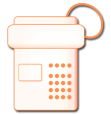 PSTN and
Mobile Phones
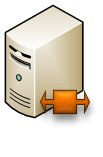 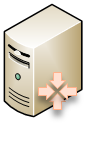 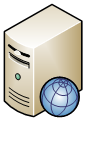 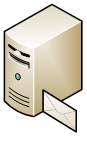 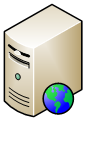 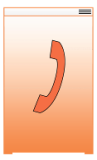 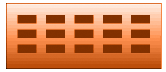 Mail & Unified
Messaging
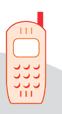 SIP/PSTN
Gateway
Slides, Meeting
Content
Communicator
Web Server
SIP/Media
Translation
Audio, Video
Deployment ConsiderationsReverse Proxy
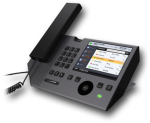 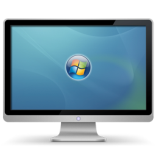 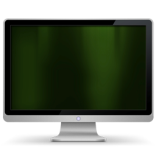 IP addresses and Ports
External (3): ABS/DL/Content, CWA, Update – all on TCP 443
Internal (1): Sends to respective servers on TCP 443
NAT is allowed
Certificates
External (3): Public certificate for each IP
Internal (1): Use same internal CA as OCS 2007
Load Balancers
Only needed for external IP addresses
Set FQDNs to load balancer VIPs
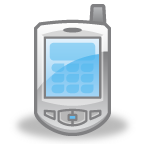 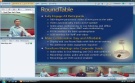 Deployment ConsiderationsAccess Edge
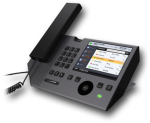 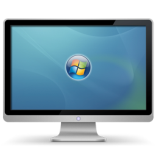 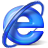 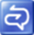 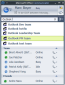 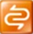 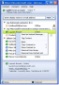 SRV Records
Remote Access: _sip._tls.<domain>
Federation: _sipfederationtls._tcp.<domain>
IP Addresses and Ports
External (1): TCP 443 (remote), TCP 5061 (federation)
Internal (1): TCP 5061
NAT is allowed
Certificates
External (1): Public certificate, set client EKU
Internal (1): Use same internal CA as OCS 2007
Load Balancers
Used for internal and external edges
Set internal and external FQDNs to corresponding VIPs
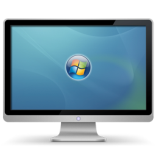 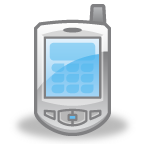 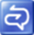 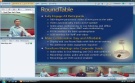 Deployment ConsiderationsWeb Conferencing Edge
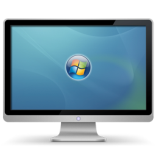 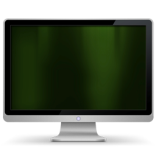 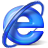 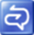 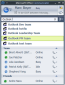 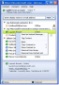 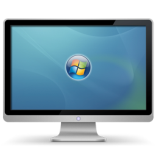 IP Addresses and Ports
External (1): TCP 443
Internal (1): TCP 5067
NAT is allowed
Certificates
External (1): Public certificate
Internal (1): Use same internal CA as OCS 2007
Load Balancers
Used for external edge only
Set external FQDN to corresponding VIP
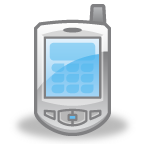 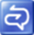 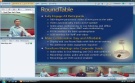 Deployment ConsiderationsAudio/Video Edge
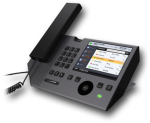 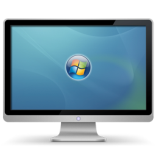 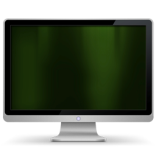 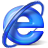 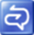 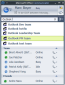 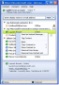 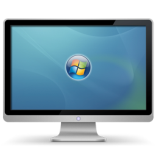 IP Addresses and Ports
External (1): TCP 443, TCP 50k-60k, UDP 3478, UDP 50k-60k
Internal (1): TCP 443, UDP 3478
NAT is not allowed
Certificates
External (0): No public certificate is required
Internal (1): Use same internal CA as OCS 2007
A/V Auth (1): Use same internal CA as OCS 2007
Load Balancers
Used for internal and external edges
Set internal and external FQDNs to corresponding VIPs
External A/V Edge IPs must still be routable
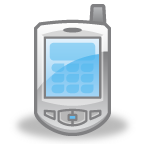 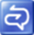 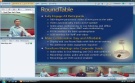 Deployment ConsiderationsCWA Server
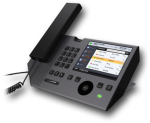 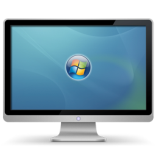 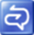 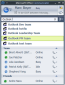 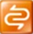 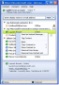 IP Addresses and Ports
External (1): TCP 443, TCP 50k-60k, UDP 3478, UDP 50k-60k
Internal (1): TCP 443, UDP 3478
NAT is not allowed
Certificates
External (0): No public certificate is required
Internal (1): Use same internal CA as OCS 2007
A/V Auth (1): Use same internal CA as OCS 2007
Load Balancers
Used for internal and external edges
Set internal and external FQDNs to corresponding VIPs
External A/V Edge IPs must still be routable
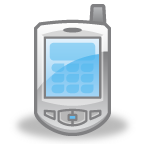 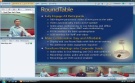 OCS 2007 Topology
Management
Information Worker (UC endpoints)
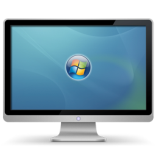 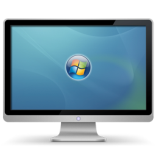 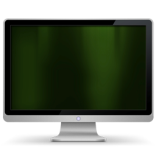 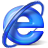 Remote
Users
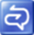 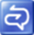 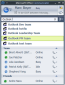 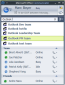 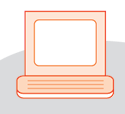 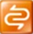 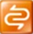 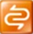 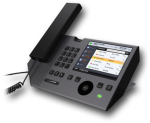 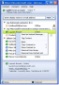 Reverse Proxy
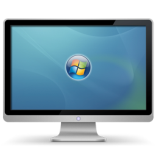 Communicator
Phone Edition
Meeting Console
Communicator
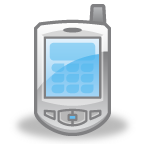 MOM / MMC
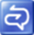 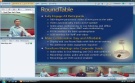 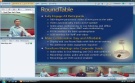 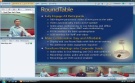 Access Edge
Active
Directory
Front End Servers
Back End Servers
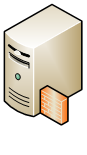 Federated
Company
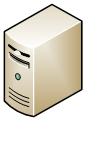 ABS,DL,Content
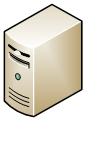 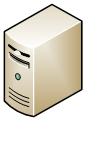 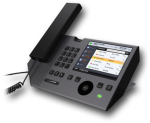 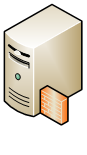 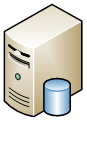 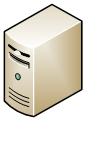 Web Edge
CDR/Archiving
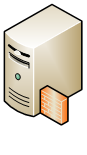 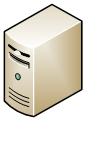 QOE Monitoring
Registrar, Proxy and 
Presence Servers
SQL Database
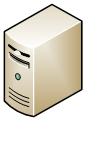 Device Update
A/V Edge
Exchange
2007
Existing
PBX Network
Web Conf
Server
Mediation
Server
CWA
Server
A/V Conf
Server
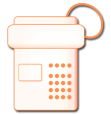 PSTN and
Mobile Phones
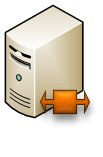 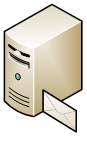 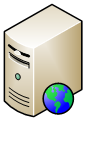 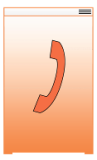 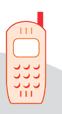 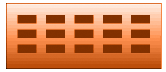 Mail & Unified
Messaging
SIP/PSTN
Gateway
Slides, Meeting
Content
Communicator
Web Server
SIP/Media
Translation
Audio, Video
Anywhere Access Scenarios
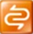 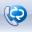 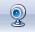 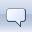 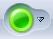 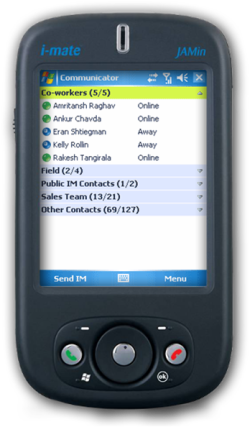 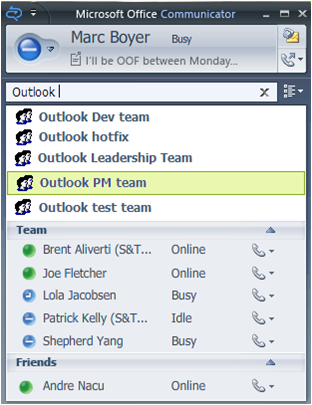 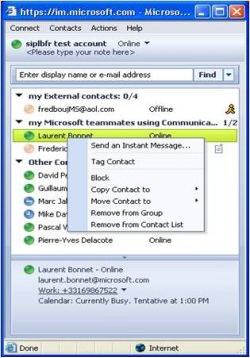 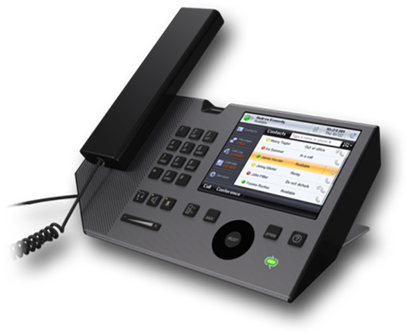 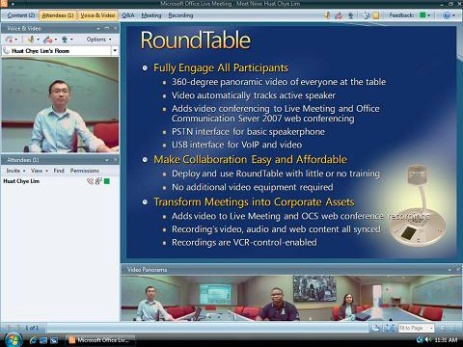 Want To Be An Expert?
Get in depth and up to date technical resources from TechNet
Leverage the variety of Webcasts and Virtual Labs available
Be part of the OCS Product Dialogue 
Join the OCS Community
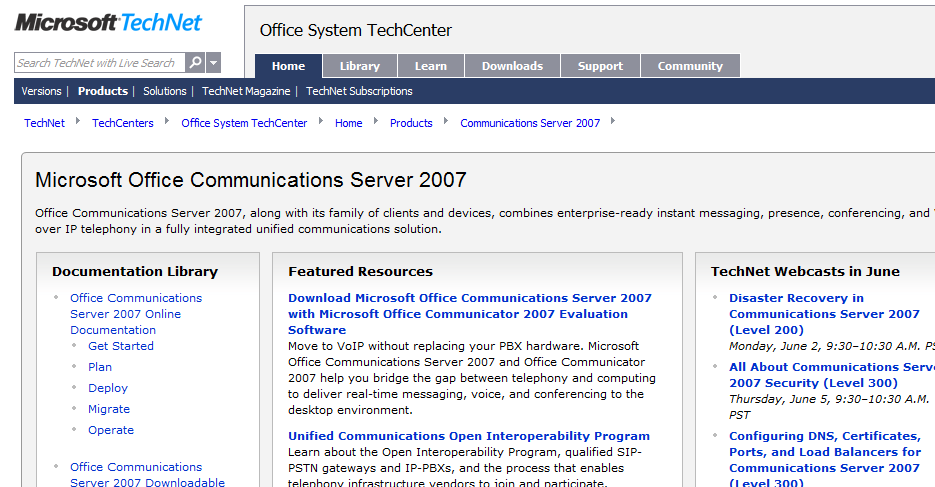 http://technet.microsoft.com/office/ocs/
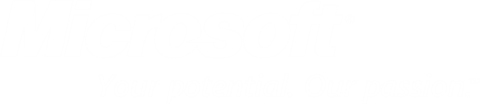 © 2008 Microsoft Corporation. All rights reserved. Microsoft, Windows, Windows Vista and other product names are or may be registered trademarks and/or trademarks in the U.S. and/or other countries.
The information herein is for informational purposes only and represents the current view of Microsoft Corporation as of the date of this presentation.  Because Microsoft must respond to changing market conditions, it should not be interpreted to be a commitment on the part of Microsoft, and Microsoft cannot guarantee the accuracy of any information provided after the date of this presentation.  MICROSOFT MAKES NO WARRANTIES, EXPRESS, IMPLIED OR STATUTORY, AS TO THE INFORMATION IN THIS PRESENTATION.